HIV a AIDSPROFILAKTYKA
„Czas i zdrowie to dwa cenne skarby, których nie rozpoznajemy 
i nie doceniamy dopóki się nie wyczerpią”.


mgr Marzena Serafińska
HIV a AIDS

Bardzo często te dwa pojęcia są stosowane zamiennie. 
Tymczasem to duży błąd, ponieważ HIV i AIDS to nie to samo. 
Wirus HIV może w przyszłości doprowadzić do rozwoju AIDS, czyli zespołu niedoboru odporności. 
AIDS jest chorobą nieuleczalną i najczęściej doprowadza do śmierci w ciągu kilku lat. 
Jednak nie zawsze zakażenie wirusem HIV wiąże się 
z rozwojem AIDS.
AIDS wywoływany przez wirusa HIV ma kilka etapów rozwoju. 
Początkową fazą jest faza inkubacji wirusa HIV.
Następny etap to okres ostrych objawów HIV. 
Występuje on jednak u około 60 proc. zarażonych wirusem HIV i ma mało charakterystyczne objawy, które znikają samoistnie po około 1-2 tygodniach. 
Jedynym typowym charakterystycznym wskaźnikiem jest spadek limfocytów T CD4+. 
Spowodowane jest to bardzo szybką replikacją wirusa HIV. Następuje wtedy krótkotrwały spadek odporności.
Charakterystyka wirusa HIV

HIV, czyli human immunodeficiency virus to wirus, 
który uszkadza system odpornościowy. 
Niszczy odporność w ukryciu i powoli. 
Takie działanie wirusa doprowadza do tak znacznego osłabienia systemu immunologicznego, że organizm 
nie radzi sobie nawet z najmniejszymi infekcjami.
Pierwsze objawy HIV

Przez wiele lat od zakażenia wirus HIV może nie dawać żadnych objawów. Pierwsze objawy zakażenia wirusem HIV mogą wystąpić w ciągu 3–6 tygodni od momentu przeniesienia wirusa HIV, ale równie dobrze mogą się nie ujawniać przez wiele lat.

We wczesnym stadium objawy wirusa HIV przypominają zwykłe przeziębienie. Jest to tzw. stadium asymptomatyczne, które przechodzi później w fazę utajenia. Wraz z działaniem wirusa 
w organizmie zarażony zaczyna odczuwać bardziej konkretne, kliniczne objawy HIV, związane z wciąż obniżająca się odpornością. Można zaobserwować wtedy powiększenie węzłów chłonnych, śledziony, nocne poty, spadek masy ciała. Nosiciel odczuwa zmęczenie, ma gorączkę, dokuczają mu biegunki. 
Objawem HIV są też infekcje wątrobowe, bóle mięśni i stawów.
Po wystąpieniu opisanych wcześniej objawów, w czasie 7-14 dni wirus HIV przechodzi w formę przewlekłą, pozbawioną objawów. Faza ta może trwać od dwóch do kilkunastu nawet lat. Najczęściej w pierwszych latach od przejścia fazy ostrej HIV nie daje żadnych objawów, mogą jedynie utrzymywać się lekko powiększone węzły chłonne. Poziom limfocytów w ciele chorego wciąż spada, chory zaś zaraża kolejne osoby.


W miarę jak wirus postępuje, układ odpornościowy coraz bardziej ulega zniszczeniu, u pacjenta mogą pojawić się objawy, które nie są jeszcze dla AIDS typowe, lecz wskazują na zaawansowane już stadium zakażenia.
Objawy, których chory może doświadczyć w przewlekłej fazie to:

gorączka,
zmęczenie,
nocne poty,
powiększenie węzłów chłonnych,
powiększenie śledziony,
anoreksja,
biegunka,
utrata wagi,
drożdżyca jamy ustnej,
powracające infekcje wątrobowe.
W TEN SPOSÓB MOŻESZ ZARAZIĆ SIĘ HIV

- Kontakt z krwią, np. w wyniku zabiegu, czy wypadku.
- Kontakty seksualne: waginalne, analne, oralne. 
- Z matki na dziecko: poród i karmienie piersią
- Zażywanie narkotyków: niesterylne igły, dzielenie zwijek 
do wciągania narkotyków.
- Wykonywanie zabiegów kosmetycznych i tatuaży 
w niesterylnych warunkach.
W TEN SPOSÓB NIE ZARAZISZ SIE HIV

- Przebywanie w jednym pomieszczeniu z osobą HIV-pozytywną.
- Dotyk, np. uścisk dłoni czy przytulenie.
- Udostępnianie przedmiotów osobistych, np. picie lub jedzenie 
z tego samego naczynia (należy jednak korzystać z osobnych maszynek do golenia i szczoteczek do zębów2).
- Pływanie razem w basenie lub korzystanie z łazienki.
- Ukąszenie komara.
Żadne z rutynowych badań laboratoryjnych nie jest w stanie wykryć zakażenia – można je stwierdzić tylko wykonując specjalny test na obecność przeciwciał anty-HIV.

 Test należy wykonać najwcześniej po upływie 3 miesięcy 
od momentu potencjalnego zakażenia, ponieważ każdy organizm 
w innym tempie produkuje przeciwciała i zbyt wczesne badanie może dać fałszywie ujemny wynik.
HIV jest nieuleczalny, ale współczesna medycyna jest w stanie skutecznie przedłużyć życie zarażonego pacjenta. 
Leczenie polega na przyjmowaniu leków antyretrowirusowych, które spowalniają namnażanie się wirusa w organizmie.

HIV to nie wyrok. 
Wcześnie zdiagnozowane osoby HIV-pozytywne, poddane leczeniu, mogą cieszyć się równie długim życiem, co osoby HIV-negatywne. 
To jak życie z inną chorobą przewlekłą - trzeba się leczyć, ale można też pracować, budować bliskie relacje, mieć rodzinę.
Profilaktyka HIV jest ważna. 

Jednakże nie należy izolować się od społeczeństwa z tego powodu. 
Populacja zarażonych HIV w Polsce stale rośnie, jednak droga zainfekowania nie jest prosta. 
Nie zarazimy się poprzez dotyk, pocałunek czy przebywanie 
w pobliżu chorego. 
Warto mieć to na uwadze, aby nie urazić uczuć innych osób.
Niemal każdy przypadek HIV prędzej czy później doprowadza do rozwoju AIDS. 
Czas ten może wynosić kilkanaście lat, a przypadku wcześnie podjętej terapii antyretrowirusowej – nawet kilkadziesiąt lat. 
Zgodnie z dzisiejszym stanem badań AIDS jest chorobą nieuleczalną i prowadzi do śmierci.
AIDS, z angielskiego Acquired Immune Deficiency Syndrome, to zespół nabytego niedoboru odporności. 
Jest końcowym etapem zakażenia HIV, który ujawnia się po wielu latach jego nosicielstwa. 
Nie jest więc oddzielnym wirusem, lecz najbardziej zaawansowanym stadium choroby, w którym układ immunologiczny osoby chorej jest niemal całkowicie wyniszczony.
 Pacjent częściej niż osoby zdrowe zapada na infekcje (np. zapalenie płuc, które w przypadku nosiciela HIV może być chorobą śmiertelną), jest też bardziej narażony na rozwój nowotworów.
Początkowe objawy  AIDS.

Po zakażeniu wirusem HIV dopiero po ponad miesiącu mogą pojawić się pierwsze objawy AIDS. 
Chory nie ma pojęcia, że został zakażony. 
Dzieje się tak dlatego, że początkowe objawy AIDS wskazują na grypę. Chory ma dreszcze, boli go głowa i gorączkuje. Pojawiają się objawy AIDS tzw. łamania w kościach i bóle mięśni. Może też pojawić się  wysypka. W jamie ustnej czasami występują afty i zmiany na błonie śluzowej. Zazwyczaj jest to bagatelizowane, gdyż wszelkie objawy zanikają po okresie jednego lub dwóch tygodni. 
Choroba rozwija się w organizmie człowieka niszcząc jego układ odpornościowy.
Objawy AIDS nie wywołują niepokoju u osoby zakażonej, gdyż na początku nie zdaje ona sobie sprawy  z niebezpieczeństwa. 
Chory czuje ciągłe zmęczenie i budzi się w nocy spocony. 
Jest też osłabiony. Jego węzły chłonne są powiększone. 
Taki stan może trwać nawet przez kilka lat.
Pełne objawy AIDS.

Objawy AIDS początkowo są związane z zaburzeniami 
w układzie nerwowym.
Pojawiają się bóle w różnych częściach ciała. 
Chory coraz bardziej słabnie, co ma również związek 
z coraz bardziej postępującym zanikiem tkanki mięśniowej. 
Po pewnym czasie zakończenia nerwowe przestają funkcjonować i zaczynają pojawiać się zaburzenia czucia.
Objawy AIDS, to również problemy ze spożywaniem pokarmów, które nie są właściwie wchłaniane. 
Pojawiają się nudności i wymioty, a także częste gwałtowne biegunki. Chory ma zawroty i powracające bóle głowy. Pojawiają się zaburzenia pamięci, dlatego osoby uczące się często mają problemy z przyswojeniem danego materiału. Objawy AIDS związane są też z występowaniem drożdżycy oraz grzybicy. 
Zaczynają się rozwijać poważne choroby związane z płucami, czyli atypowe zapalenie płuc, a także gruźlica. 
Może wystąpić zapalenie mózgu, a także opon mózgowo-rdzeniowych. Na skórze pojawiają się zmiany, które mają charakter rumieniowy w postaci cieknącej. 
Objawy AIDS, to także niedokrwistość, pojawianie się chorób nowotworowych oraz małopłytkowość.
Leczenie objawów AIDS.

U osób zarażonych wirusem HIV można powstrzymać dalszy rozwój choroby, gdy zostanie ona wcześnie zdiagnozowana na podstawie wczesnych objawów AIDS, a lekarz zaleci im przyjmowanie odpowiednich leków. 
Kiedy pojawią się pełne objawy AIDS również stosuje się leczenie farmaceutykami. 
Wpływają one na osłabienie dolegliwości i doraźne zmniejszenie skutków. 
Rozwój objawów AIDS powoduje pojawianie się nowych chorób i schorzeń. 
Wtedy stosuje się właściwe leki dla konkretnej dolegliwości.
Różnice między HIV a AIDS:

- zarazić można się tylko wirusem HIV, AIDS to końcowe stadium zarażenia;
- nie można mieć AIDS bez wcześniejszego zarażenia HIV;
- HIV przez długi czas nie daje żadnych objawów, AIDS powoduje zwiększoną zapadalność na szereg chorób – zwłaszcza zapalenie płuc, gruźlicę, zakażenia grzybicze, nowotwory, choroby skóry takie jak opryszczka, półpasiec;
- terapia antyretrowirusowa spowalnia zarówno rozwój HIV, jak i AIDS – w przypadku leczenia HIV można wydłużyć życie pacjenta nawet o kilkadziesiąt lat, w przypadku AIDS o 2-3 lata.
Netografia;

https://www.poradnikzdrowie.pl/seks/choroby-intymne/czym-rozni-sie-hiv-od-aids-aa-NdnA-NAii-wjCm.html#czym-jest-aids

https://www.poradnikzdrowie.pl/seks/choroby-intymne/aids-przyczyny-i-objawy-aa-7EFd-nwWk-1sR1.html

https://www.poradnikzdrowie.pl/seks/choroby-intymne/czym-rozni-sie-hiv-od-aids-aa-NdnA-NAii-wjCm.html

https://portal.abczdrowie.pl/hiv

https://www.temysli.pl/76095/Czas_i_zdrowie_to_dwa_cenne_skarby_ktorych_nie_rozpoznajem.html
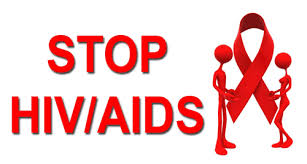